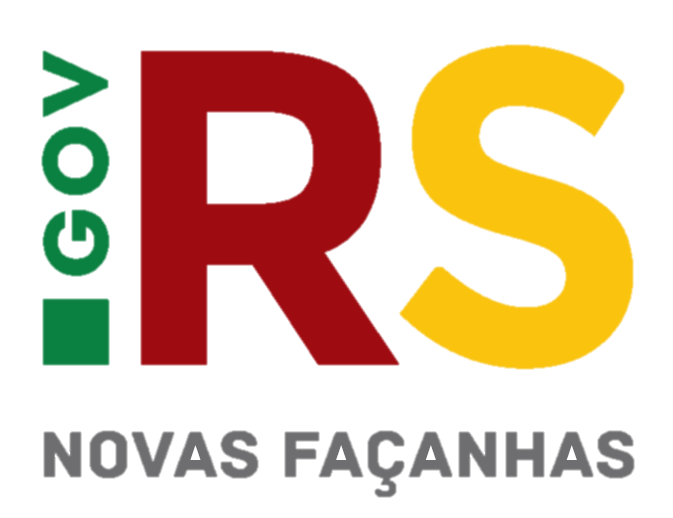 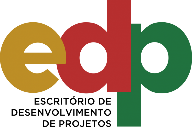 Casa Militar
2019/2022
CASA MILITAR
SISTEMA DE GERENCIAMENTO DE RISCO E DESASTRE (GRD)
PLANEJAMENTO ESTRATÉGICO DO GOVERNO 2019-2022
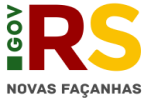 Iniciativa a ser desdobrada
Projeto transversal
Projeto
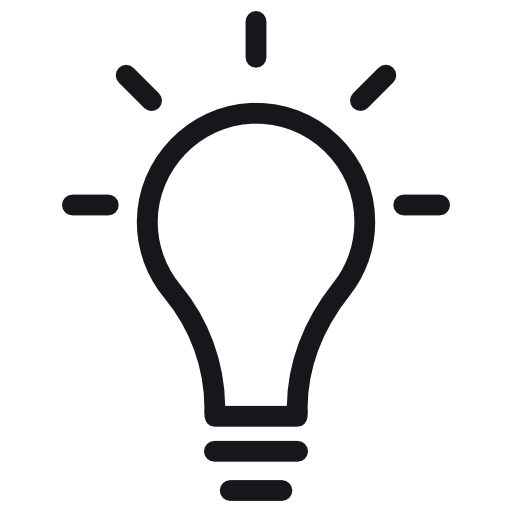 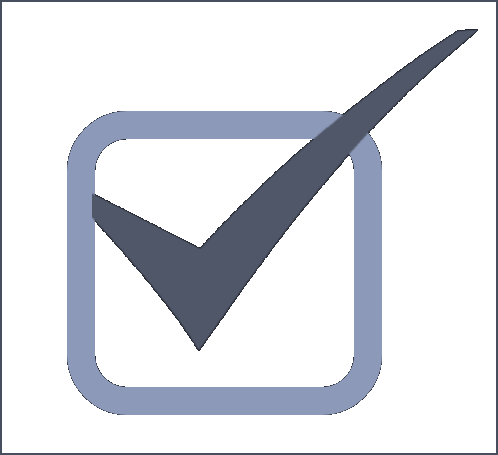 ESCOPO
OBJETIVO ESTRATÉGICO
Modernizar e desburocratizar os processos

Agilizar as soluções ao cidadão por meio do Governo Digital
É uma solução de integração de sistemas e processos, com o foco na eficácia da gestão e resposta da Defesa Civil Estadual, e abrangerá:

Prevenção (Plano de Contingência, rede de avisos e alertas e boletins informativos)

Ações de resposta (Plano Detalhado de Resposta, Plano de Trabalho e Sistema de Comando de Incidentes)

Gestão (otimização e modernização de todos os processos da Defesa Civil)

Ferramenta digital livre, acessível por desktop e dispositivos móveis
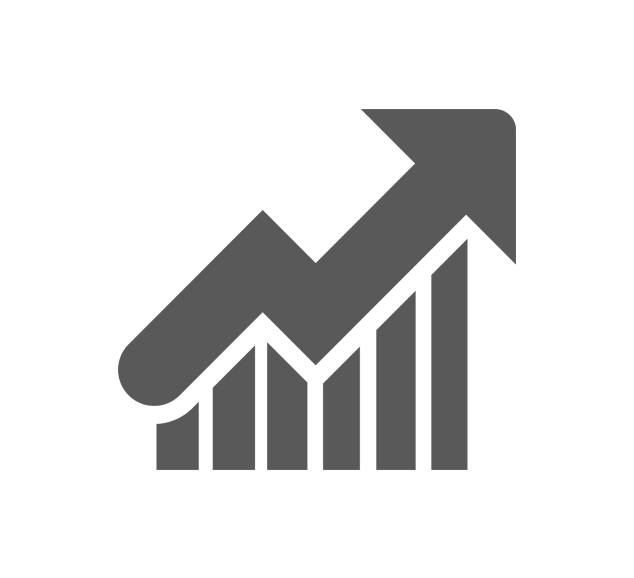 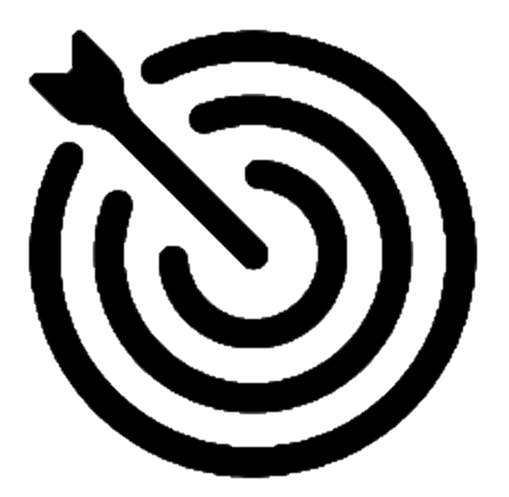 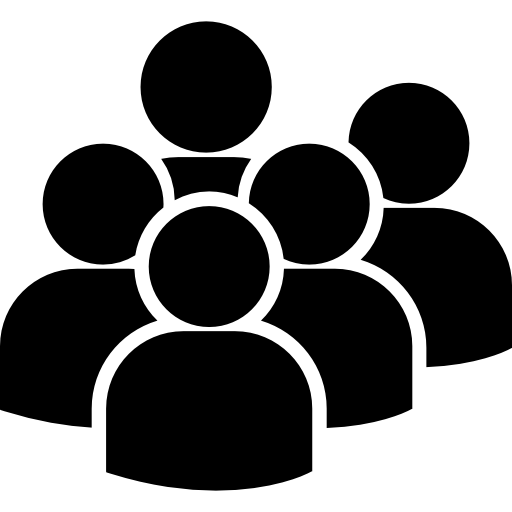 RESULTADOS PRETENDIDOS
RESULTADOS RÁPIDOS
ÁREAS PARCEIRAS DO PROJETO
Rápido acesso digital a informações de Defesa Civil

Otimização e modernização do controle processual (Prevenção, Resposta e Prestação de Contas)

Redução do tempo de resposta em 10% no primeiro ano
Entrega da ferramenta à Defesa Civil – maio/2019

Implementação em 4 meses a partir da entrega, período no qual serão feitos ajustes e correções
SEMA
SGGE
PROCERGS
Ministério do Desenvolvimento Regional (Secretaria Nacional de Defesa Civil)
Prefeituras Municipais
Comunidade Gaúcha
Classificação da Proposta:
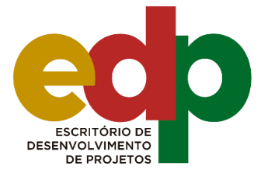 Apoio técnico e metodológico
CASA MILITAR
APERFEIÇOAMENTO DO PROGRAMA P2 R2
(PREVENÇÃO, PREPARAÇÃO E RESPOSTA RÁPIDA)
PLANEJAMENTO ESTRATÉGICO DO GOVERNO 2019-2022
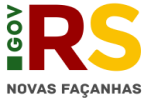 Iniciativa a ser desdobrada
Projeto transversal
Projeto
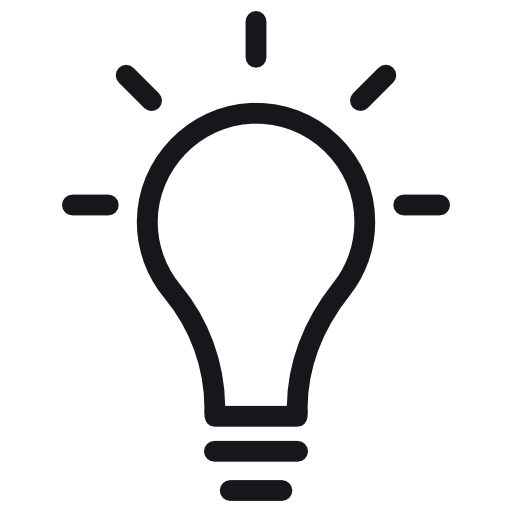 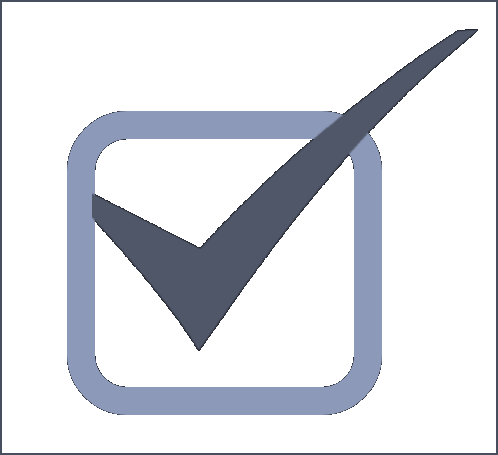 ESCOPO
OBJETIVO ESTRATÉGICO
Promover sustentabilidade ambiental
Articulação e fortalecimento institucional

Promover a articulação dos órgãos de fiscalização de cargas e produtos perigosos

Fomentar o desenvolvimento de programas de capacitação de pessoal e reaparelhamento de materiais e equipamentos para enfrentamento de emergências QBRN (Química, Bacteriológica, Radiológica e Nuclear)
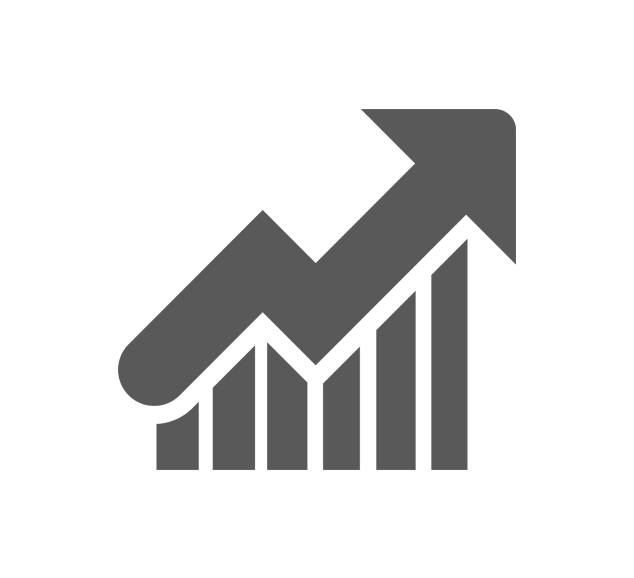 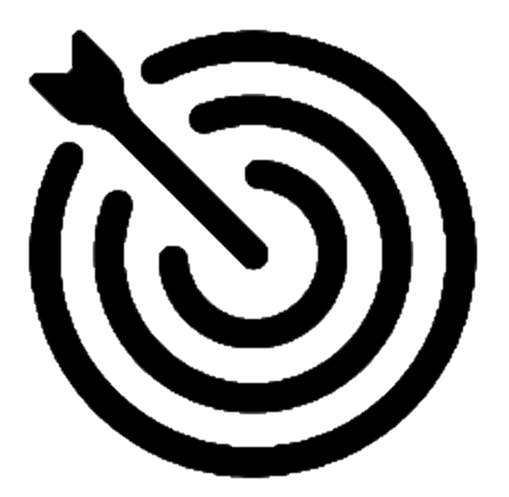 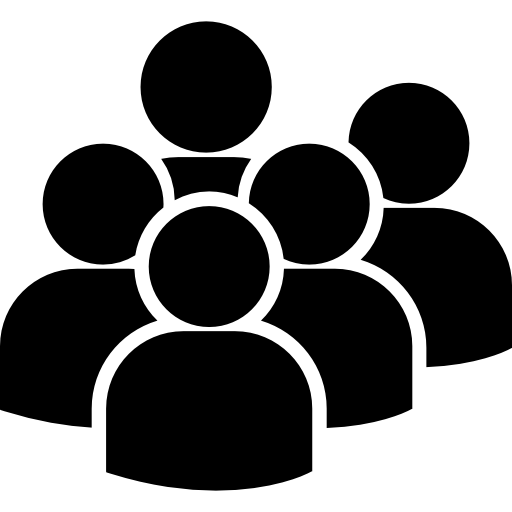 RESULTADOS PRETENDIDOS
RESULTADOS RÁPIDOS
ÁREAS PARCEIRAS DO PROJETO
Implementação do Fundo Estadual de Defesa Civil

Aperfeiçoamento da Prevenção, mitigação e preparação na resposta a emergências QBRN (Química, Bacteriológica, Radiológica e Nuclear)
Ações de Fiscalização de Cargas e Produtos Perigosos
Estruturação da Comissão P2R2
SEMA
FEPAM
Órgãos Ambientais
ABQuim
FA
PRF
BM
CBMRS
Classificação da Proposta:
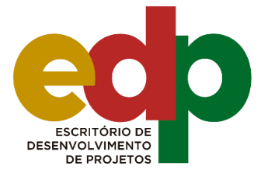 Apoio técnico e metodológico
CASA MILITAR
LABORATÓRIO DE ESTUDO E PESQUISA DE DESASTRES
PLANEJAMENTO ESTRATÉGICO DO GOVERNO 2019-2022
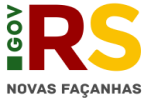 Iniciativa a ser desdobrada
Projeto transversal
Projeto
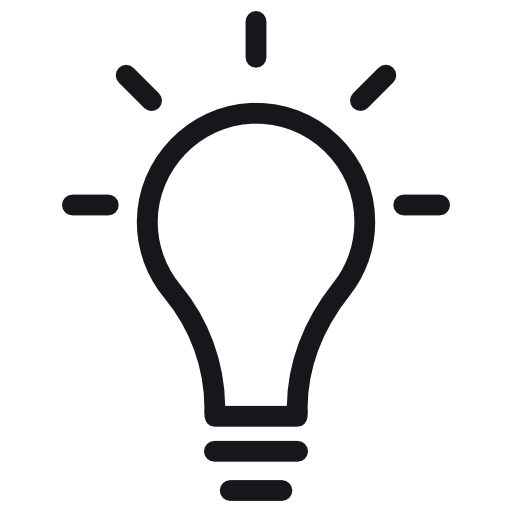 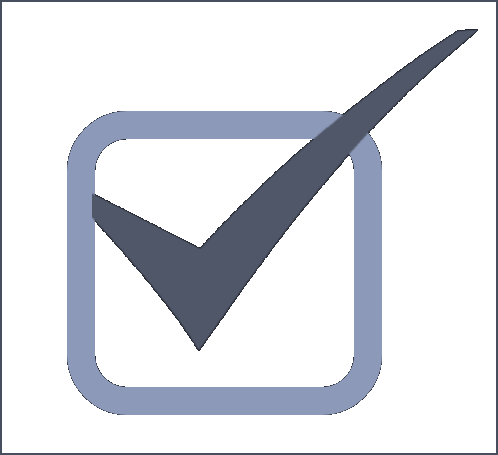 ESCOPO
OBJETIVO ESTRATÉGICO
Promover sustentabilidade ambiental
Articular ações com órgãos de pesquisa, instituições e organismos de respostas de emergência juntamente às comunidades potencialmente afetadas
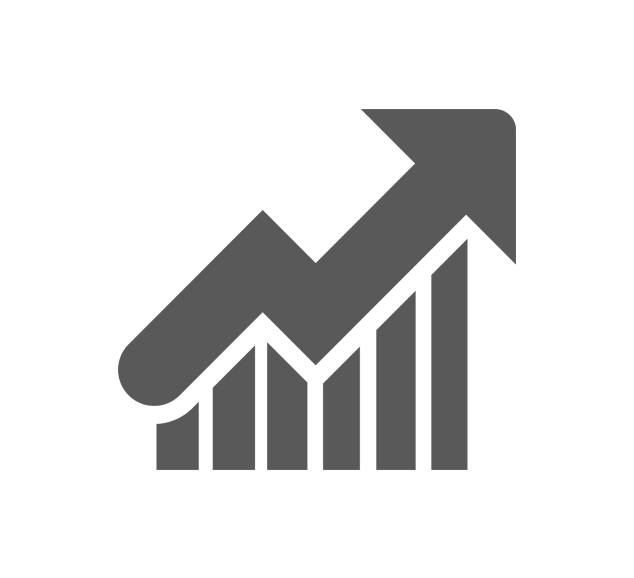 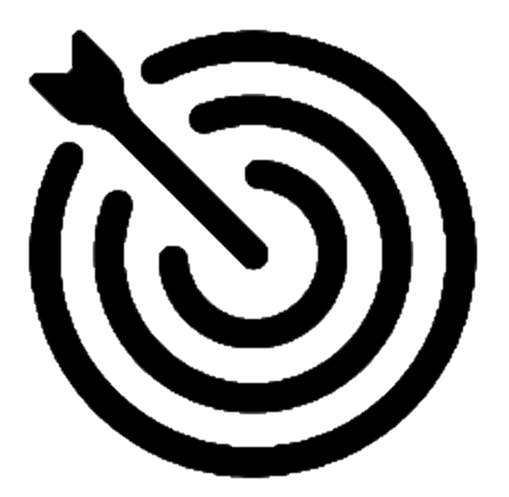 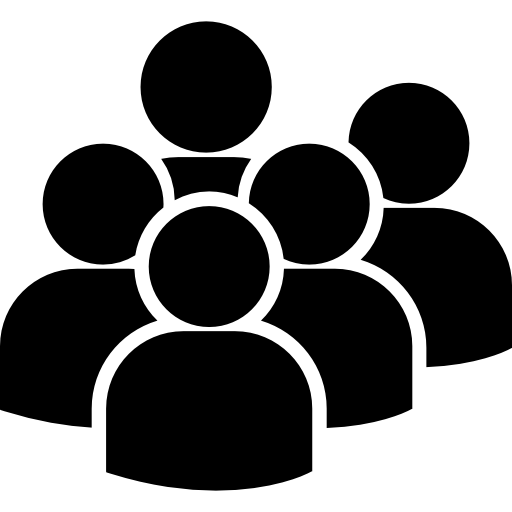 RESULTADOS PRETENDIDOS
RESULTADOS RÁPIDOS
ÁREAS PARCEIRAS DO PROJETO
Mapeamento de áreas de risco potencial em território estadual (10% do levantamento a cada ano)

Desenvolvimento de uma cultura prevencionista junto às comunidades potencialmente afetadas
Elaboração de instrumento jurídico apropriado para a criação do laboratório

Estruturação do laboratório
UFSM
UFRGS
SEMA
IRGA
AGERGS
ANA
Classificação da Proposta:
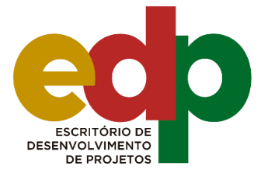 Apoio técnico e metodológico
CASA MILITAR
REAPARELHAMENTO E MODERNIZAÇÃO DA DEFESA CIVIL ESTADUAL
PLANEJAMENTO ESTRATÉGICO DO GOVERNO 2019-2022
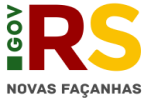 Iniciativa a ser desdobrada
Projeto transversal
Projeto
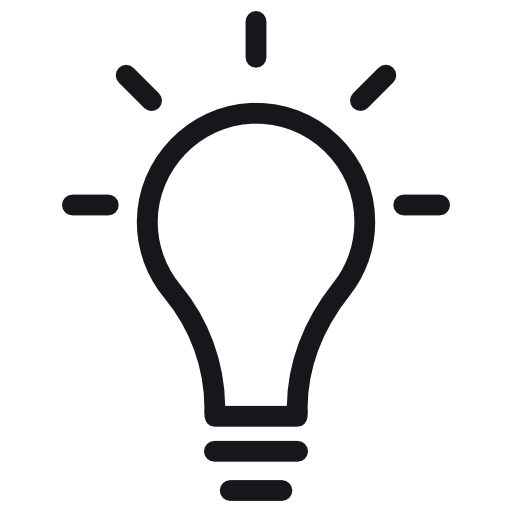 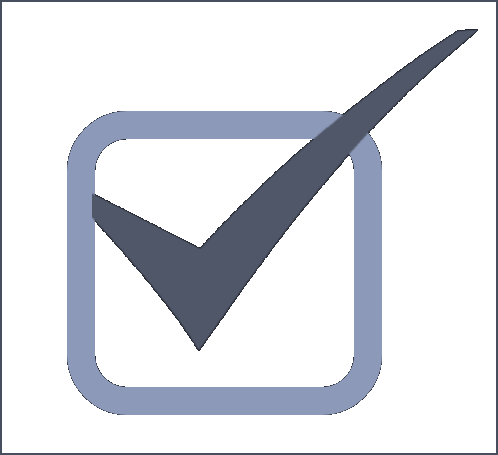 ESCOPO
OBJETIVO ESTRATÉGICO
Promover sustentabilidade ambiental

Promover a inclusão e o espírito de cidadania
Reaparelhar e modernizar a estrutura da Defesa Civil Estadual com equipamentos e tecnologia

Fomentar o desenvolvimento de programas de capacitação de pessoal nas áreas de prevenção e pronta resposta
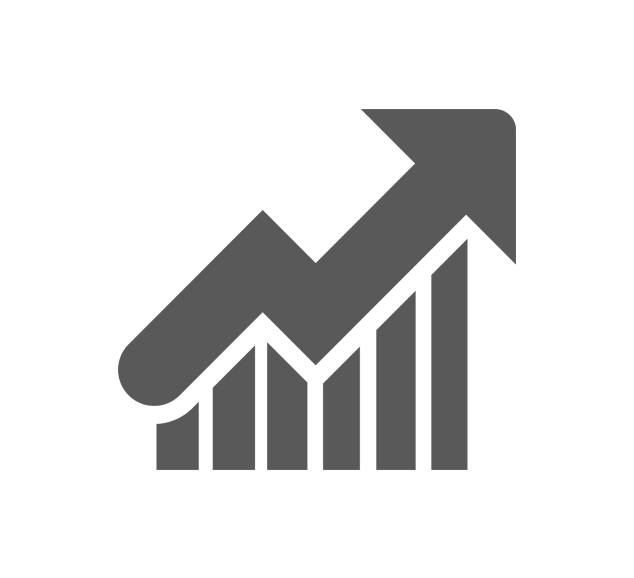 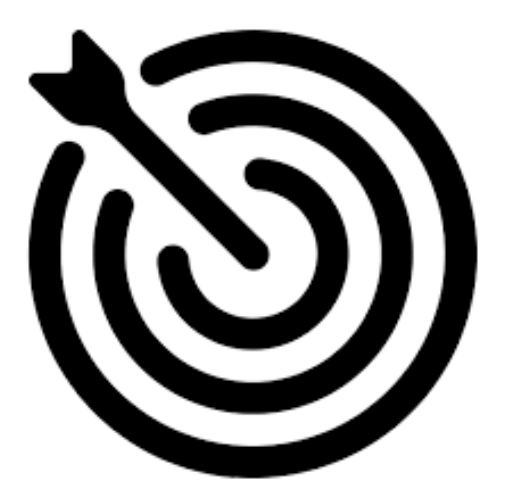 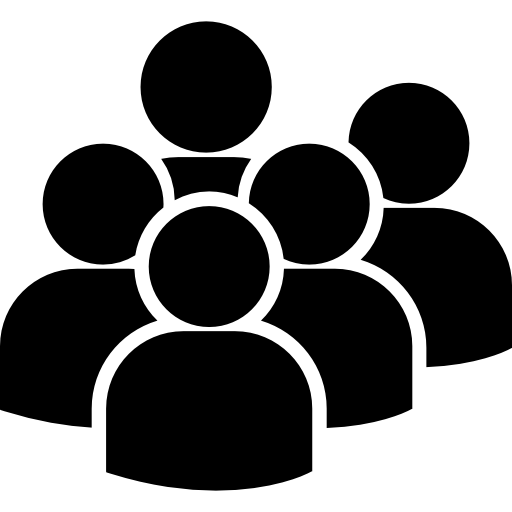 RESULTADOS PRETENDIDOS
RESULTADOS RÁPIDOS
ÁREAS PARCEIRAS DO PROJETO
Renovação de 50% da estrutura da Defesa Civil nesta gestão (equipamentos, veículos, tecnologias, etc...)

Implementação de uma cultura prevencionista

Prevenção, mitigação e preparação para resposta a desastres, com equipamento e tecnologia adequados
Capacitação de gestores estaduais e municipais em ações de prevenção

Melhora do tempo de resposta na atuação da Defesa Civil frente ao desastre

Estabelecimento de um plano de trabalho para reaparelhamento e modernização da Defesa Civil
SEMA
BM
CBMRS
Prefeituras Municipais
Classificação da Proposta:
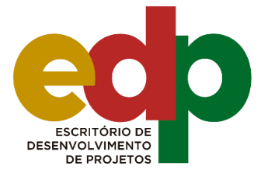 Apoio técnico e metodológico